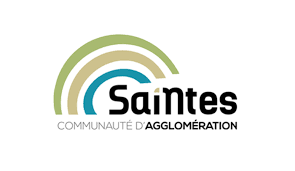 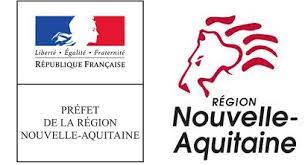 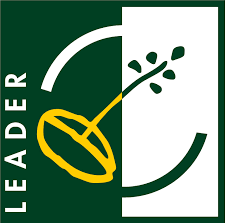 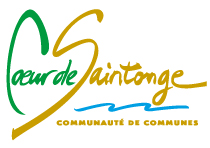 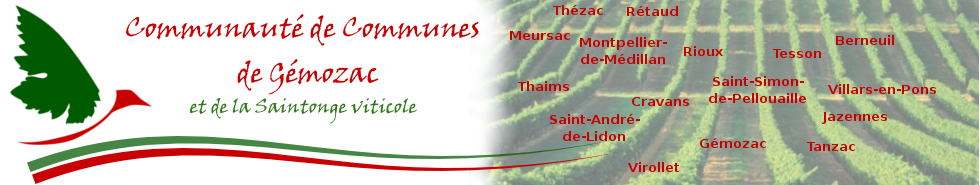 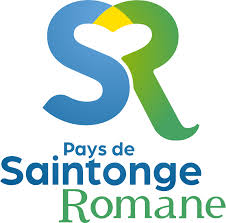 Elaboration partenariale du projet alimentaire territorial :
 
Forum des futurs souhaitables
Objectifs et chantiers prioritaires du PAT
6 octobre 2021
&
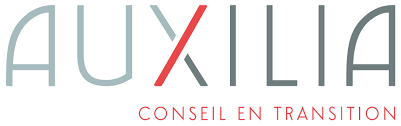 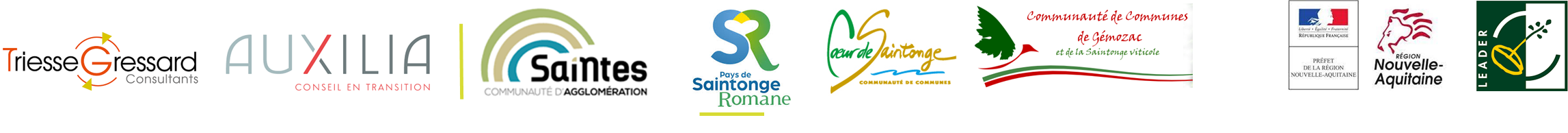 Déroulé de la réunion
Accueil - 18h30
1- Partage du diagnostic et des enjeux - 18h40
	1.1 Qu’est ce qu’un PAT ?
	1.2 Le Territoire du PAT 
	1.3 Eléments de diagnostic autour de 3 enjeux
2 - Vos questions et réactions - 19h
3 -  Présentation du travail en sous-groupes - 19h10

Atelier : réflexion sur des propositions d’actions -19h15

4 - Restitution - 20h30
5 - Conclusions et présentation des échéances à venir -21h00
Plénière
Sous - groupes
Elaboration du projet alimentaire pour le territoire de Saintes et Saintonge Romane
2
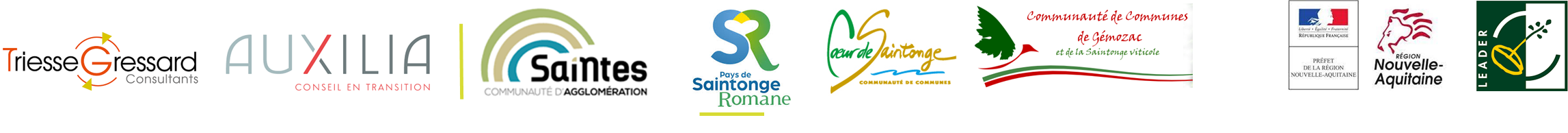 01
Diagnostic et enjeux
3
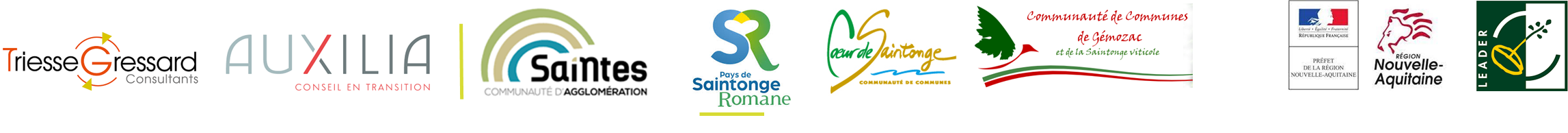 1.1 Un Projet Alimentaire Territorial, qu’est-ce que c’est ?
Un espace de mobilisation des acteurs institutionnels et économiques
Un outil de concertation pour formuler une stratégie alimentaire partagée
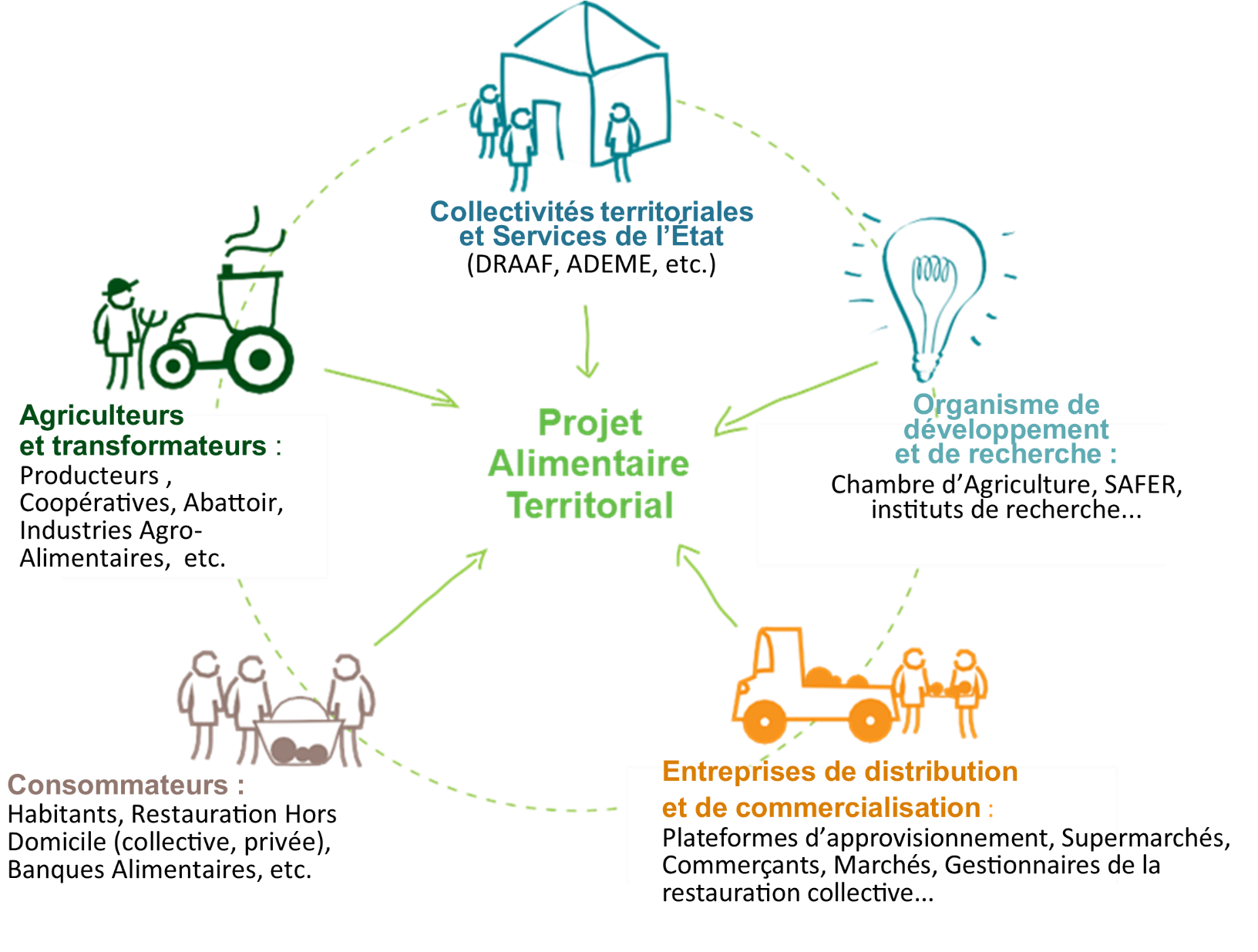 Elaboration du projet alimentaire pour le territoire de Saintes et Saintonge Romane
4
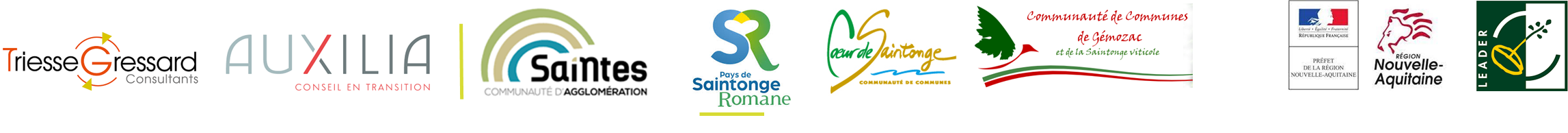 1.1 Un Projet Alimentaire Territorial, qu’est-ce que c’est ?
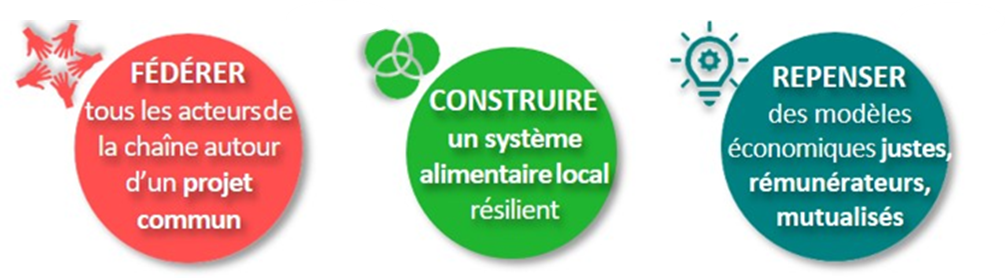 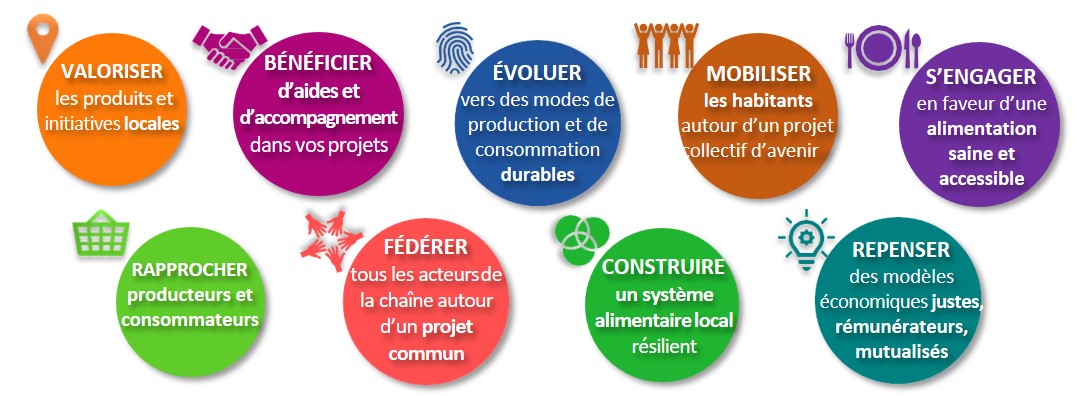 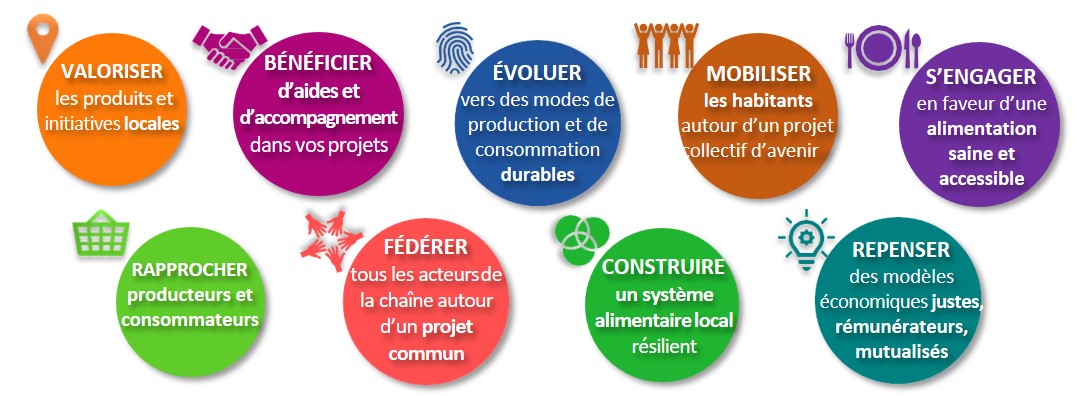 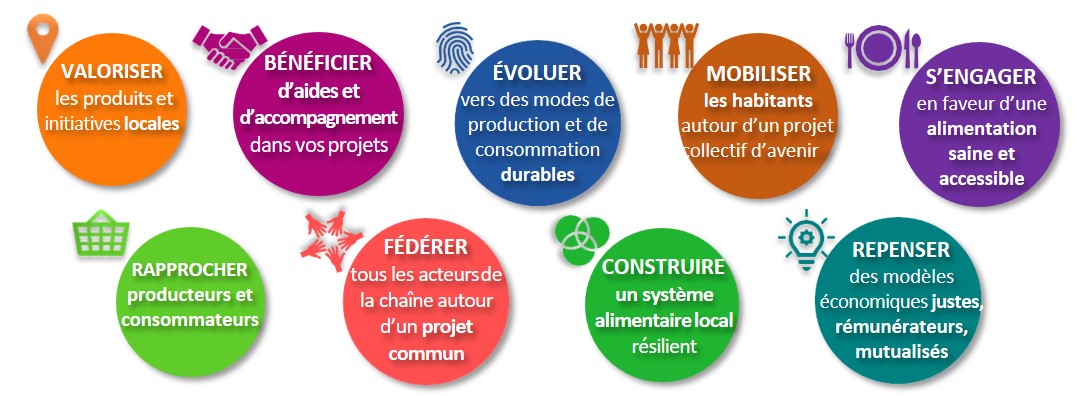 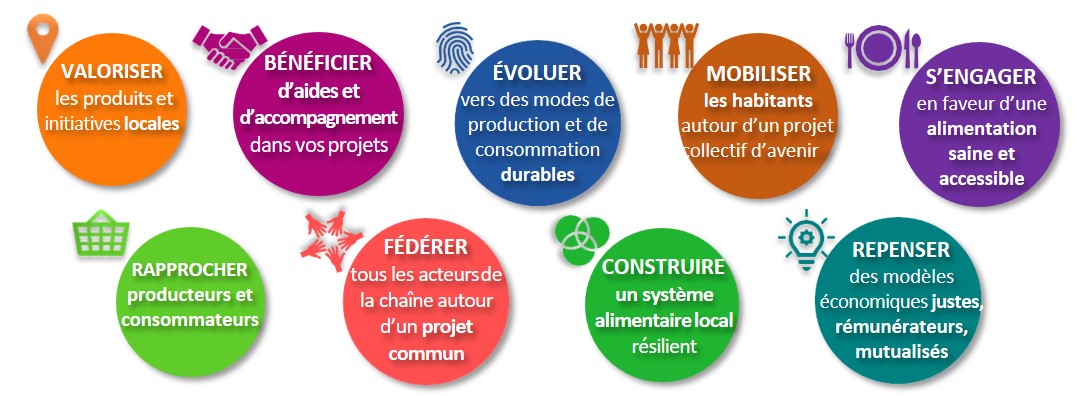 Elaboration du projet alimentaire pour le territoire de Saintes et Saintonge Romane
5
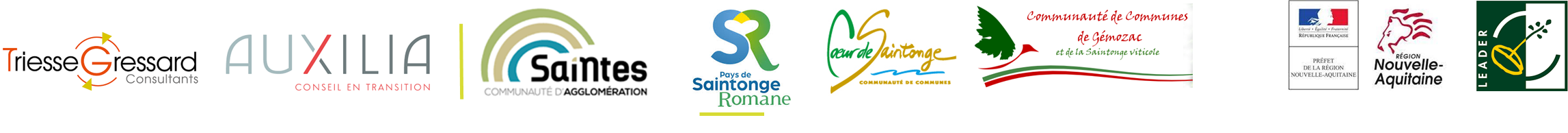 1.2 Le territoire du PAT
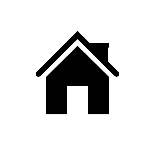 70 communes
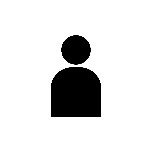 91 440 habitants (INSEE, 2018)
CA Saintes
   36 communes
   59 760 habitants
    126 hab./km²
CC de Gémozac et Saintonge viticole
   16 communes
   14 401 habitants
   54,2 hab./km²
CC Coeur de Saintonge
   18 communes
   17 279 habitants
   63,6 hab./km²
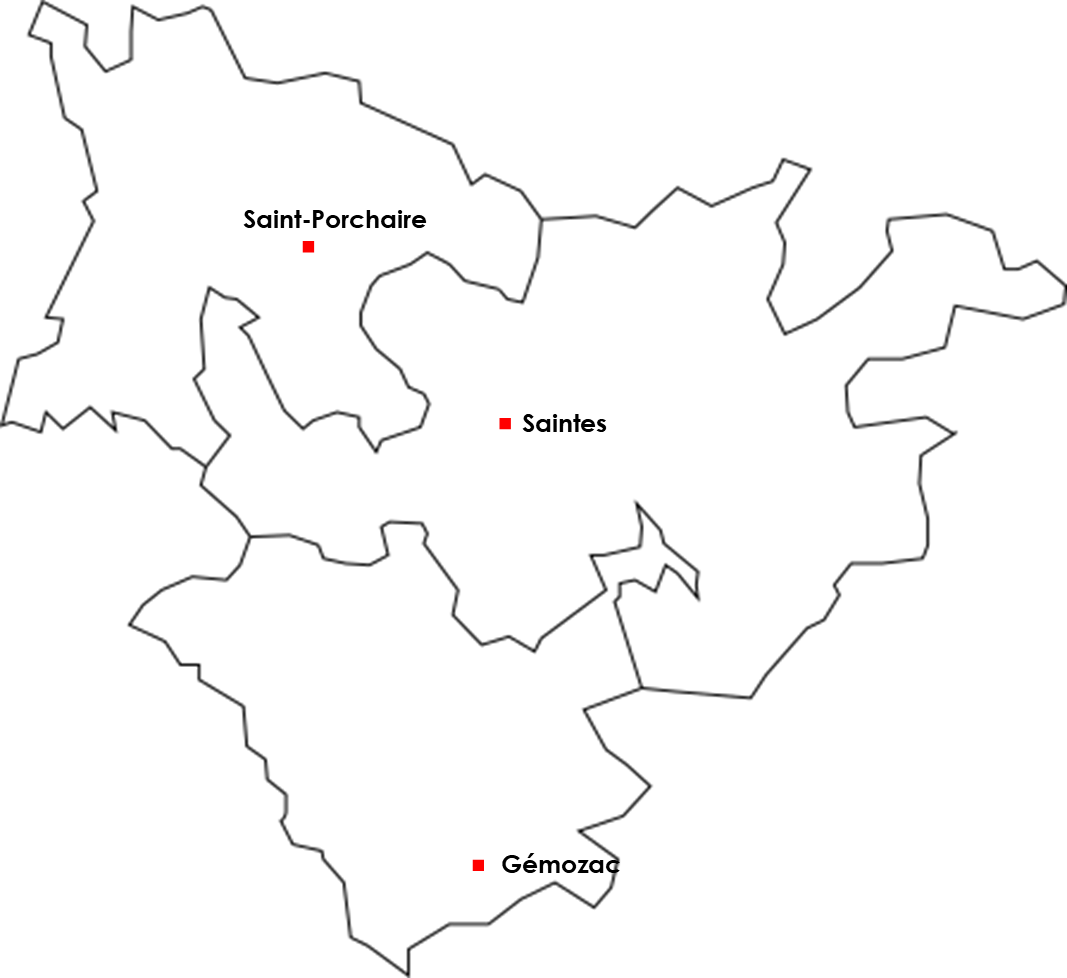 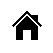 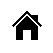 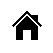 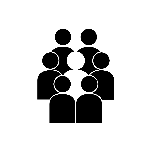 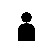 81,4 hab./km² (moyenne des trois territoires)
Comparaison nationale : 104 hab./km²
Comparaison régionale : 70,9 hab./km²
Comparaison départementale : 93,9 hab./km²
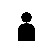 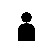 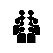 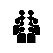 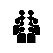 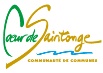 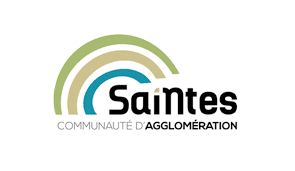 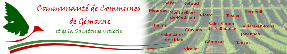 6
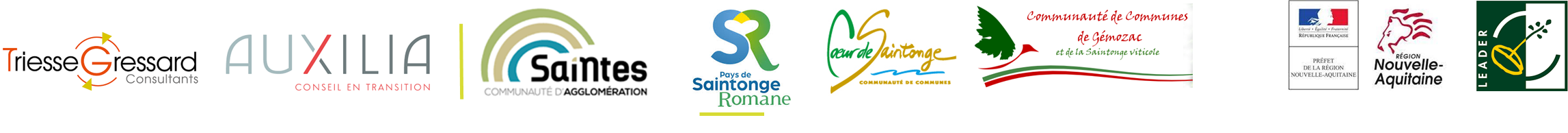 1.3 Eléments de diagnostic autour de trois enjeux
ENJEU 1 -  Favoriser le développement d’une alimentation durable et locale dans la restauration collective
ENJEU 2 -  Rendre plus accessibles les produits locaux aux habitants
ENJEU 3 -  Lutter contre la précarité alimentaire
7
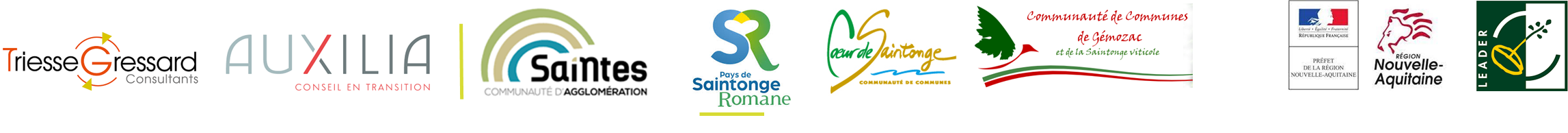 1.3 Eléments de diagnostic autour de trois enjeux
ENJEU 1 -  Favoriser le développement d’une alimentation durable et locale dans la restauration collective - Chiffres clé
5, 3 M repas / an sur le territoire
21%
Des producteurs pratiquant les circuits courts valorisent au moins une partie de leur production auprès de la restauration collective 
(enquête Triesse Gressard)
Légumes et laitages
Sont les produits les plus fréquemment achetés en circuits courts
Une majorité d’établissements en régie
84% 
des collèges du Département adhérent au groupement ACENA
96% des lycées hors agricoles et 83% des lycée agricoles
Répartition du nb de repas jour par type de restauration collective (source DRAAF Nouvelle Aquitaine)
Le local préféré au bio
Mais des approvisionnement en bio qui varient entre 9 et 63% selon les catégories de produits (fruits, légumes, pâtes, riz, légumes secs, farine et lait) 

Les principaux labels représentés étant Label Rouge et Bleu Blanc Coeur pour la viande.
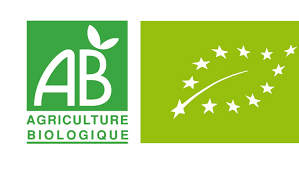 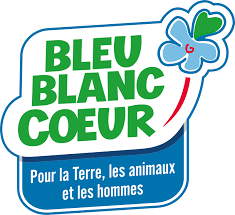 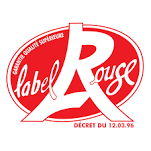 8
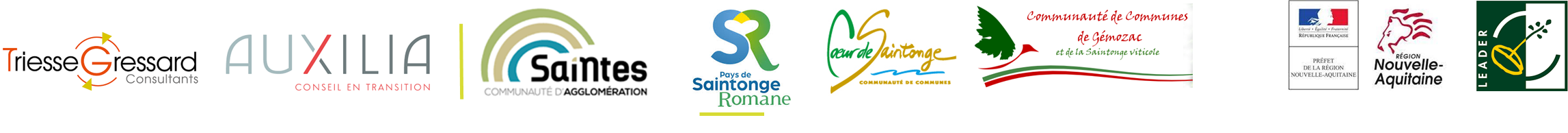 1.3 Eléments de diagnostic autour de trois enjeux
ENJEU 1 -  Favoriser le développement d’une alimentation durable et locale dans la restauration collective – Acteurs pépites
Cyclad et la réduction du gaspillage alimentaire

33 écoles du territoire sont accompagnées sur 2 ans par le biais de leurs agents.
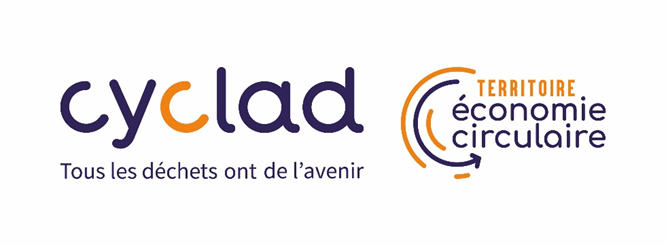 Croqu’ ma Terre, mise en relation de la restauration collective et des producteurs

Opérateur privé mettant en réseau des producteurs locaux avec les structures de restauration collective. L’exploitation livre les établissements tandis que Croc ma Terre assure la gestion des commandes et de la facturation.
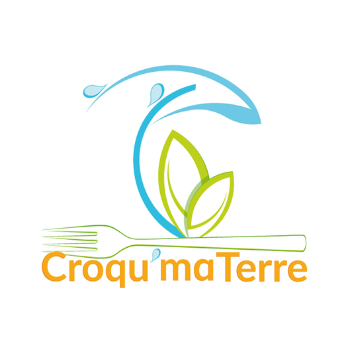 Agrilocal 17, une démarche collective d’approvisionnement en cours de déploiement en Charente-Maritime

mettre en lien producteurs / fournisseurs et établissements de restauration collective, dans le respect des règles des marchés publics

Un outil en cours de déploiement.
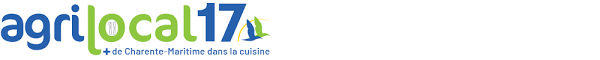 Pot d’Vache - la transformation à la ferme pour la valorisation du lait
Exploitation laitière en agriculture raisonnée qui s’est orientée vers la transformation du lait en yaourts. La commercialisation s’effectue +50% auprès de la restauration collective en écoles et base militaire.
9
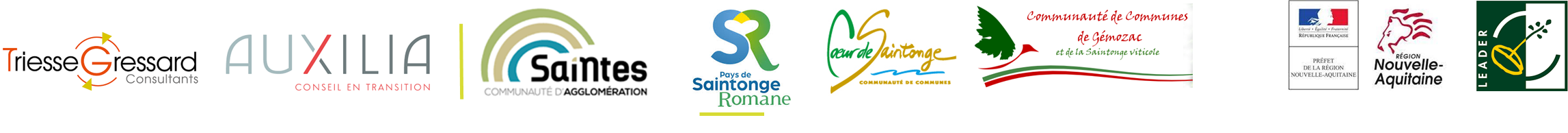 1.3 Eléments de diagnostic autour de trois enjeux
ENJEU 2 - Rendre plus accessible les produits locaux aux habitants - Chiffres clé
76% des habitants interrogés 
déclarent consommer plus de produits locaux suite à la crise de la COVID 19 (754 habitants répondants)
7,4 % hors Pineau Cognac seul 
Des exploitations engagées dans les circuits courts

+50% du chiffre d’affaire
Pour 40% des exploitations concernées, ce qui représente une part importante de leur chiffre d’affaire

(source enquête agriculteur)
Les contraintes liées au développement des circuits courts (Enquête agriculteur - 34 répondants)
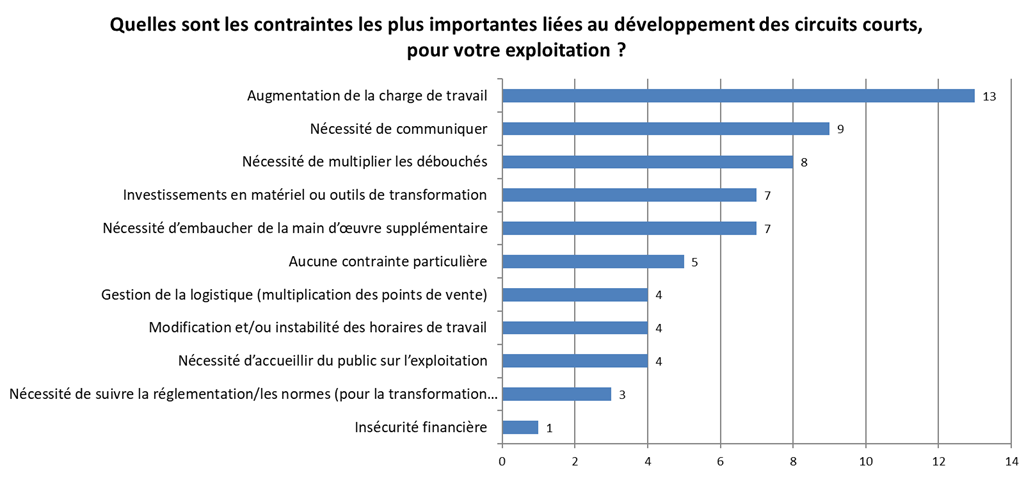 10
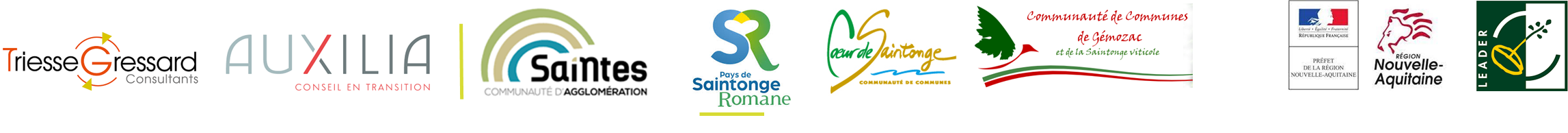 1.3 Eléments de diagnostic autour de trois enjeux
ENJEU 2 - Rendre plus accessible les produits locaux aux habitants - Chiffres clé – enquête habitants
Les grandes et moyennes surfaces restent le lieu le plus souvent pratiqué pour acheter  les denrées alimentaires, suivis par les marchés et commerces de bouches.

60% des répondants aimeraient acheter plus de produits régionaux

50% des répondants aimeraient acheter plus de produits bio
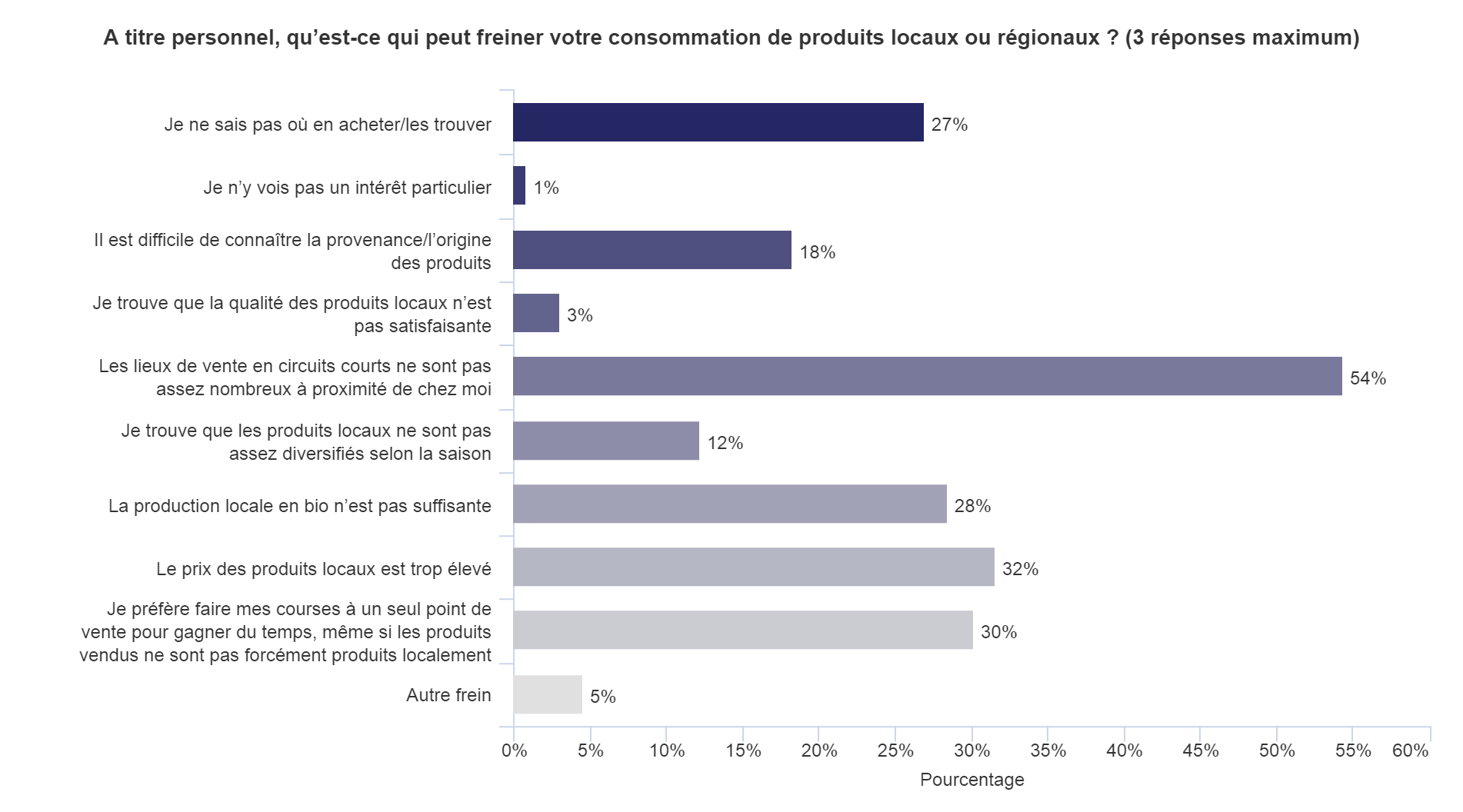 Les solutions privilégiées par les répondants pour accroître leur consommation de produits locaux :

Un rayon bien identifié dans les supermarchés

Un magasin de producteur ou un point de vente collectif plus proche du lieu de résidence

Un marché de producteurs locaux

Davantage de produits alimentaires locaux dans les commerces de proximité

Un système de commande de produits locaux et de livraisons
11
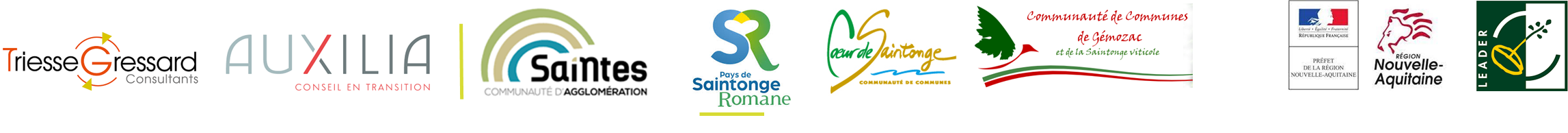 1.3 Eléments de diagnostic autour de trois enjeux
ENJEU 2 - Rendre plus accessible les produits locaux aux habitants – Acteurs pépites
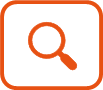 Zoom sur les marchés Saintais

85 à 95 % de producteurs et artisans locaux 
Une dynamique forte avec un marché par jour et des listes d’attente pour les places permanentes des marchés
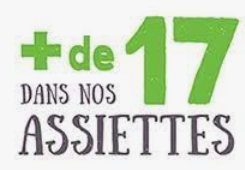 Démarche départementale pour améliorer la visibilité des productions locales 
A ce jour, 20% des produits et 25% des agriculteurs engagés sont du territoire de Saintonge Romane
Des outils de communication pour présenter les initiatives du territoires avec producteursfermiers.fr
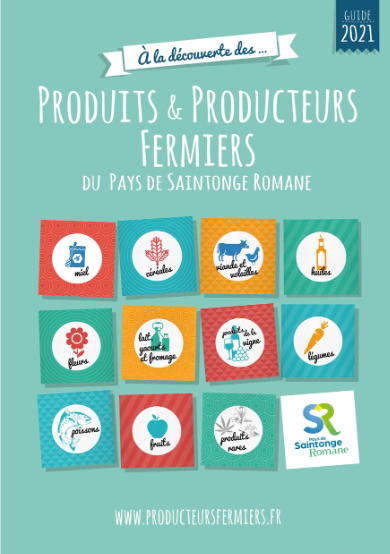 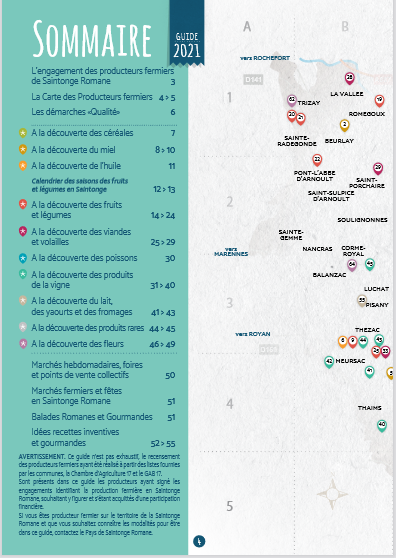 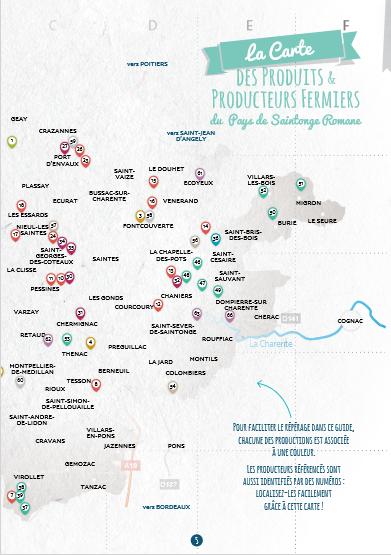 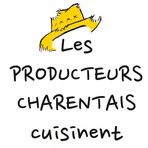 A Corme Royal, association de 20 producteurs portant un projet d’atelier de transformation commun. Objectif : ouverture en 2022.
12
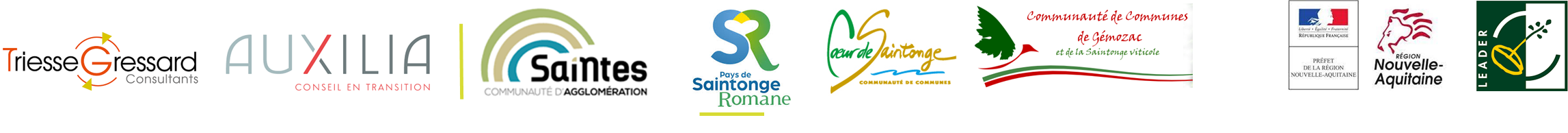 1.3 Eléments de diagnostic autour de trois enjeux
ENJEU 3 – Lutter contre la précarité alimentaire– Chiffres clé
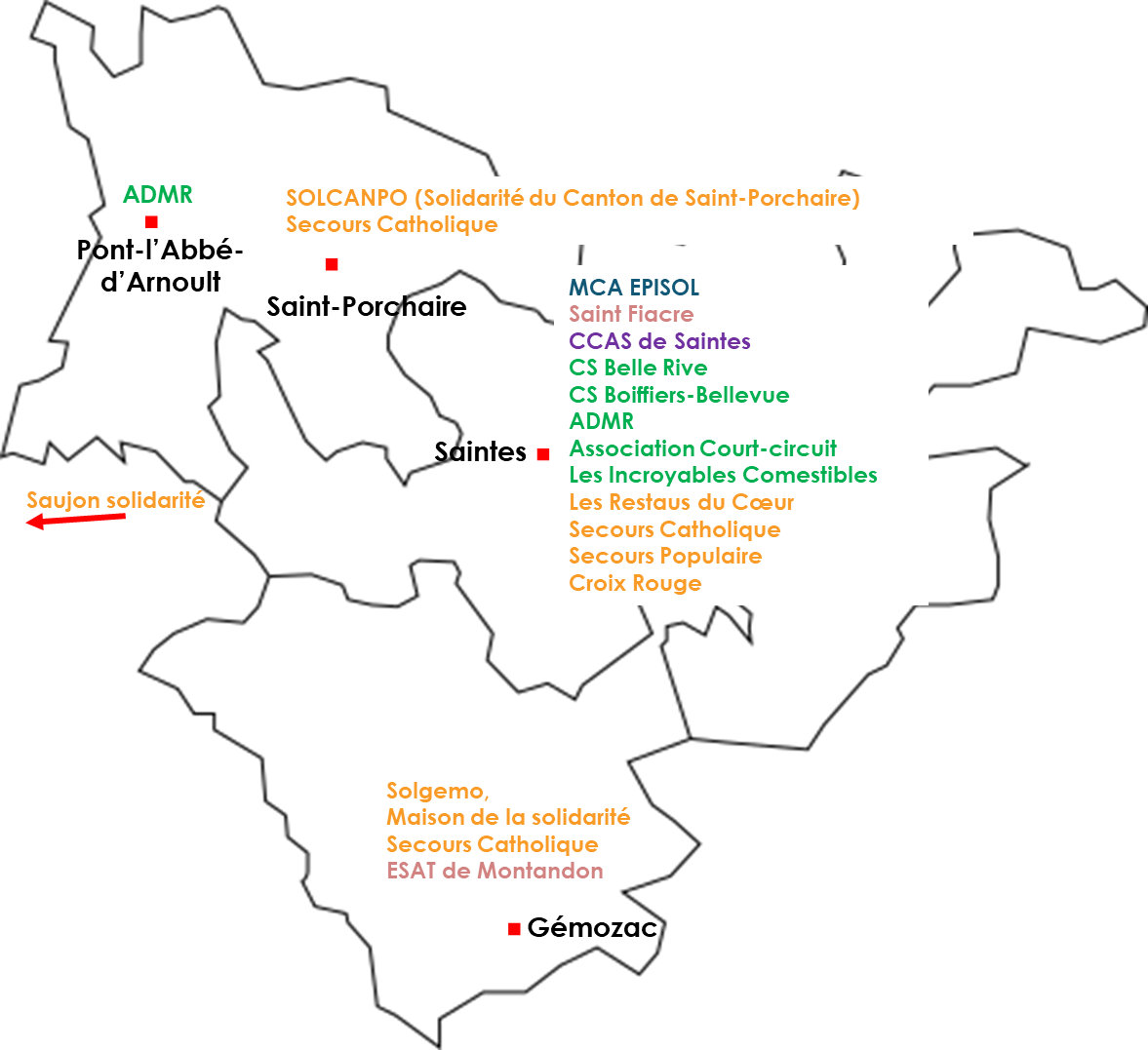 Aide alimentaire
Epiceries solidaires
SIAE/STAP
Associations de solidarité
Acteurs institutionnels
Autres acteurs de la solidarité :
Le Logis (insertion par le logement)
SAS (solidarité et patrimoine)
Réquasol : Environnement, entretien et aménagement des espaces verts et naturels
Tremplin 17
13
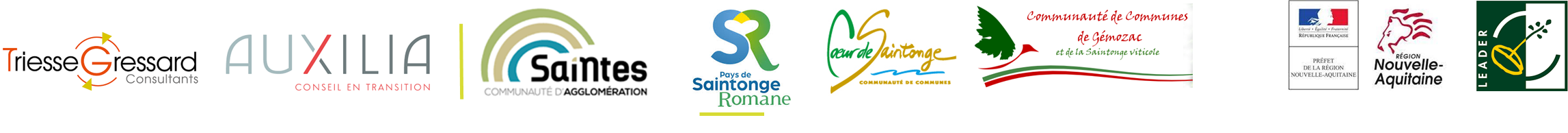 1.3 Eléments de diagnostic autour de trois enjeux
ENJEU 3 – Lutter contre la précarité alimentaire – Initiatives pépites
Association Saint Fiacre – structure d’insertion par l’activité économique spécialisée dans le maraîchage bio destinée à la consommation locale

Association chantier d'insertion : production de légumes bio (20 tonnes/an sur 3ha) Vente à CDA pour restauration collective.
Proposition de paniers, dons et ateliers de mobilisation des bénéficiaires
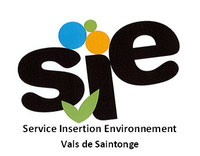 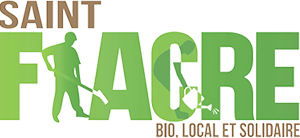 SIE Vals de Saintonge, chantier d’insertion par l’activité économique  « Jardin de Cocagne » pour son activité en maraîchage biologique

Activité en maraîchage biologique en insertion + paniers
Développement d’une conserverie sur le territoire de la CC de Saint Jean d’Angély et souhaitent développer des ateliers de cuisine (public en réinsertion et écoles)
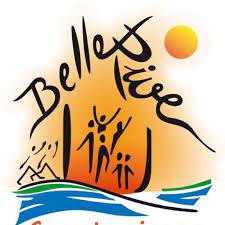 Centre Social de Belle Rive  - Saintes

Projets collectifs portés par les citoyens et basés sur la cuisine et les repas.
Permis de végétaliser en lien avec ville de Saintes, rencontres culinaires, lien avec les producteurs, réalisation de conserve, marché paysan…
Des jardins familiaux avec une parcelle coopérative, rucher…
14
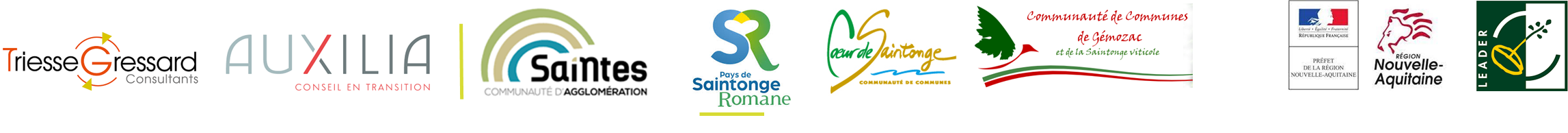 02
Vos questions ou réactions
15
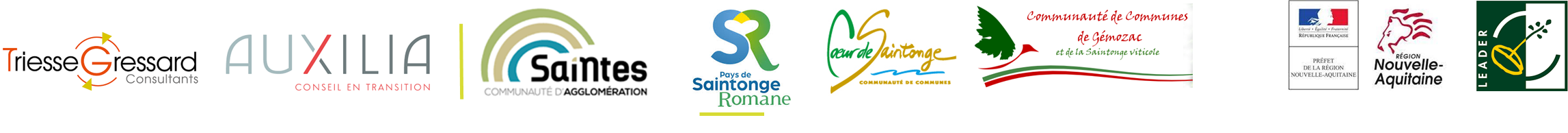 03
Définition des « futurs possibles »
16
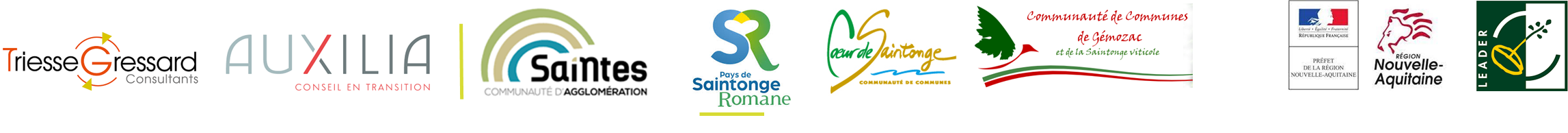 Finalités de l’atelier de réflexions
FORUM Aujourd’hui
Fin 2021
Juin 2020
Expriment de façon concrète 
la finalité et les effets recherchés du PAT
Sont la traduction 
des enjeux
Quantification 
et cibles
17
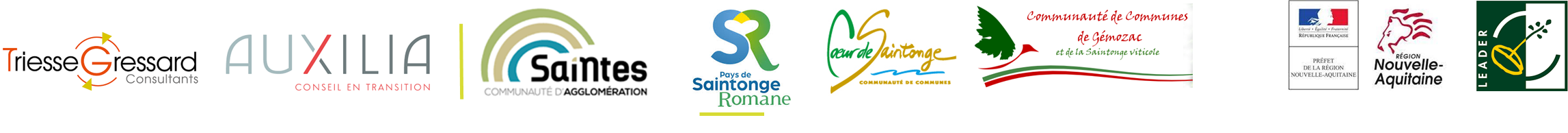 CONSTRUISEZ VOTRE STORY-BOARD !
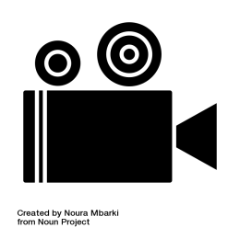 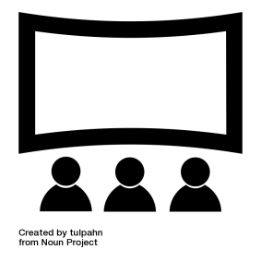 En fin d’atelier, chaque animateur rendra compte des travaux de son groupe en plénière en 1 minute
Construire le meilleur 
film des possibles pour approfondir 
une orientation par chantiers prioritaires
1
4
3
2
A partir de séquences rythmées et soutenues par des éléments pédagogiques mis à disposition par Auxilia
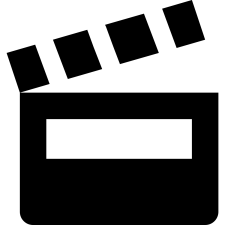 Respecter le choix du scénario, optimiste ou pessimiste. (Sur chaque table, 1 SCRIBE  et 1GARDIEN DU TEMPS)
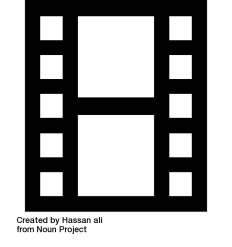 18
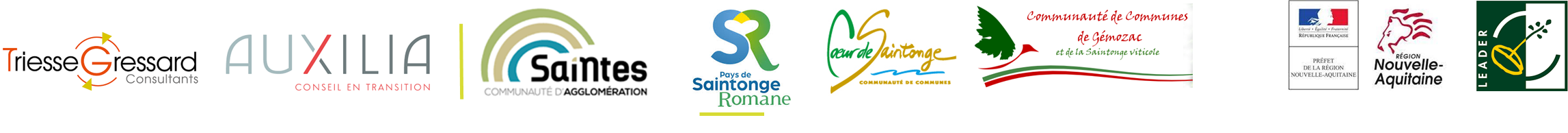 CONSTRUISEZ VOTRE STORY-BOARD !
Enjeu 1 : Proposer une alimentation durable et locale dans la restauration collective
scénario 2030 
Il est… 
OPTIMISTE

L’avenir sourit au territoire du PAT, grâce à des choix audacieux et à une capacité à appréhender précocement les mutations à l’œuvre.
Un approvisionnement local et durable pour toutes les cantines du territoire. La restauration collective devient à la fois un débouché pérenne et rémunérateur pour les producteurs locaux, et un lieu de plaisir et d’éducation alimentaire des futurs consommateurs.
Enjeu 2 : Rendre les produits locaux plus accessibles pour les habitants
Une meilleur visibilité, des filières restructurées, des solutions logistiques et un système de distribution adaptés pour faciliter la rencontre entre l’offre et la demande locale.
Enjeu 3 : Lutter contre la précarité alimentaire sur le territoire
Une meilleure accessibilité de tous à une alimentation de qualité, des inégalités réduites et de nouvelles solutions d’accompagnement des habitants les plus fragiles
19
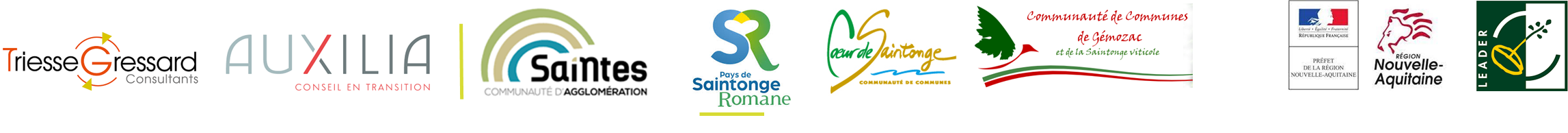 CONSTRUISEZ VOTRE STORY-BOARD !
Enjeu 1 : Proposer une alimentation durable et locale dans la restauration collective
Un approvisionnement local et durable pour toutes les cantines du territoire. La restauration collective devient à la fois un débouché pérenne et rémunérateur pour les producteurs locaux, et un lieu de plaisir et d’éducation alimentaire des futurs consommateurs.
20
TABLE 1
Enjeu 1 : Proposer une alimentation durable et locale dans la restauration collective
Enjeu 1 : Proposer une alimentation durable et locale dans la restauration collective
TABLE 1
Enjeu 1 : Proposer une alimentation durable et locale dans la restauration collective
.
TABLE 2
.
Enjeu 1 : Proposer une alimentation durable et locale dans la restauration collective
TABLE 2
TABLE 3
Enjeu 1 : Proposer une alimentation durable et locale dans la restauration collective
.
TABLE 3
Enjeu 1 : Proposer une alimentation durable et locale dans la restauration collective
.
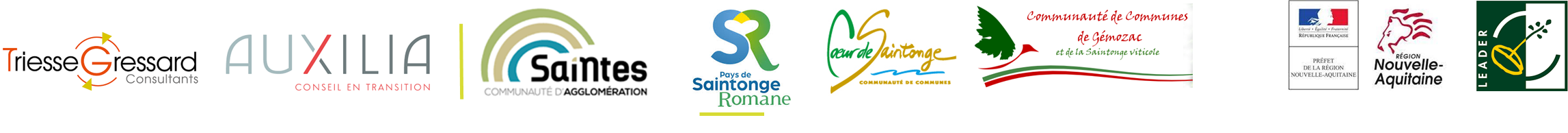 CONSTRUISEZ VOTRE STORY-BOARD !
Enjeu 2 : Rendre les produits locaux plus accessibles pour les habitants
Une meilleur visibilité, des filières restructurées, des solutions logistiques et un système de distribution adaptés pour faciliter la rencontre entre l’offre et la demande locale.
27
TABLE 4
Enjeu 2 : Rendre les produits locaux plus accessibles pour les habitants
Enjeu 2 : Rendre les produits locaux plus accessibles pour les habitants
TABLE 4
TABLE 5
Enjeu 2 : Rendre les produits locaux plus accessibles pour les habitants
TABLE 5
Enjeu 2 : Rendre les produits locaux plus accessibles pour les habitants
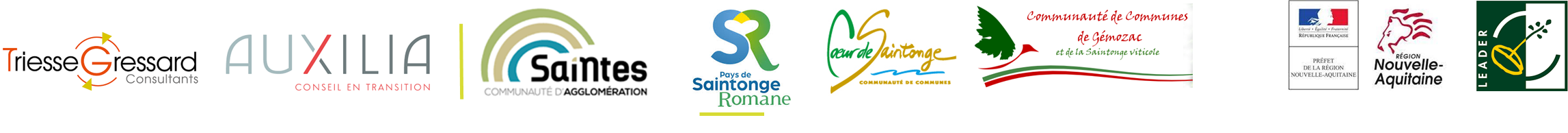 CONSTRUISEZ VOTRE STORY-BOARD !
Enjeu 3 : Lutter contre la précarité alimentaire sur le territoire
Une meilleure accessibilité de tous à une alimentation de qualité, des inégalités réduites et de nouvelles solutions d’accompagnement des habitants les plus fragiles
32
TABLE 6
Enjeu 3 : Lutter contre précarité alimentaire sur le territoire
Enjeu 3 : Lutter contre précarité alimentaire sur le territoire
TABLE 6
Enjeu 3 : Lutter contre précarité alimentaire sur le territoire
TABLE 7
Enjeu 3 : Lutter contre précarité alimentaire sur le territoire
TABLE 7
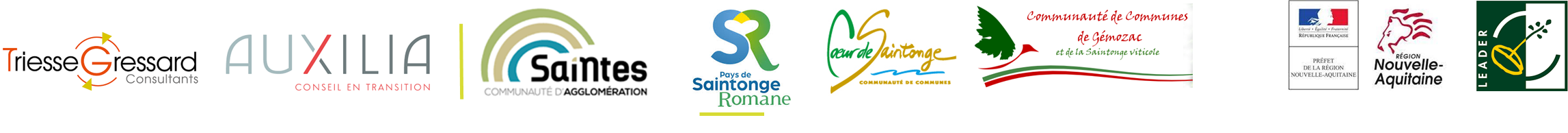 04
Restitution
37
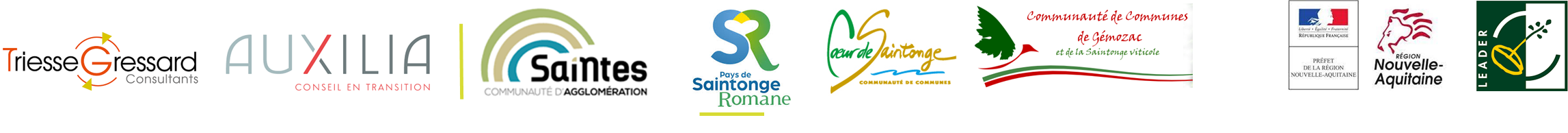 05
Prochaines étapes
38
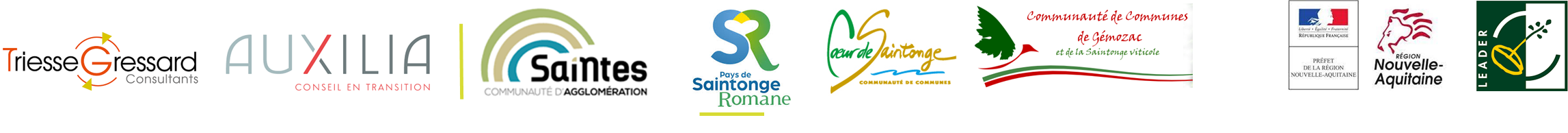 Prochaines étapes
15 Octobre 2021
Diffusion de l’ensemble des idées de réflexion aux participants du séminaire pour avis
Début Novembre 2021
Présentation au COPIL : Présentation aux élus des actions à mener
Novembre / Décembre 2021
Groupes de travail : Déclinaison opérationnelle des chantiers prioritaires
39